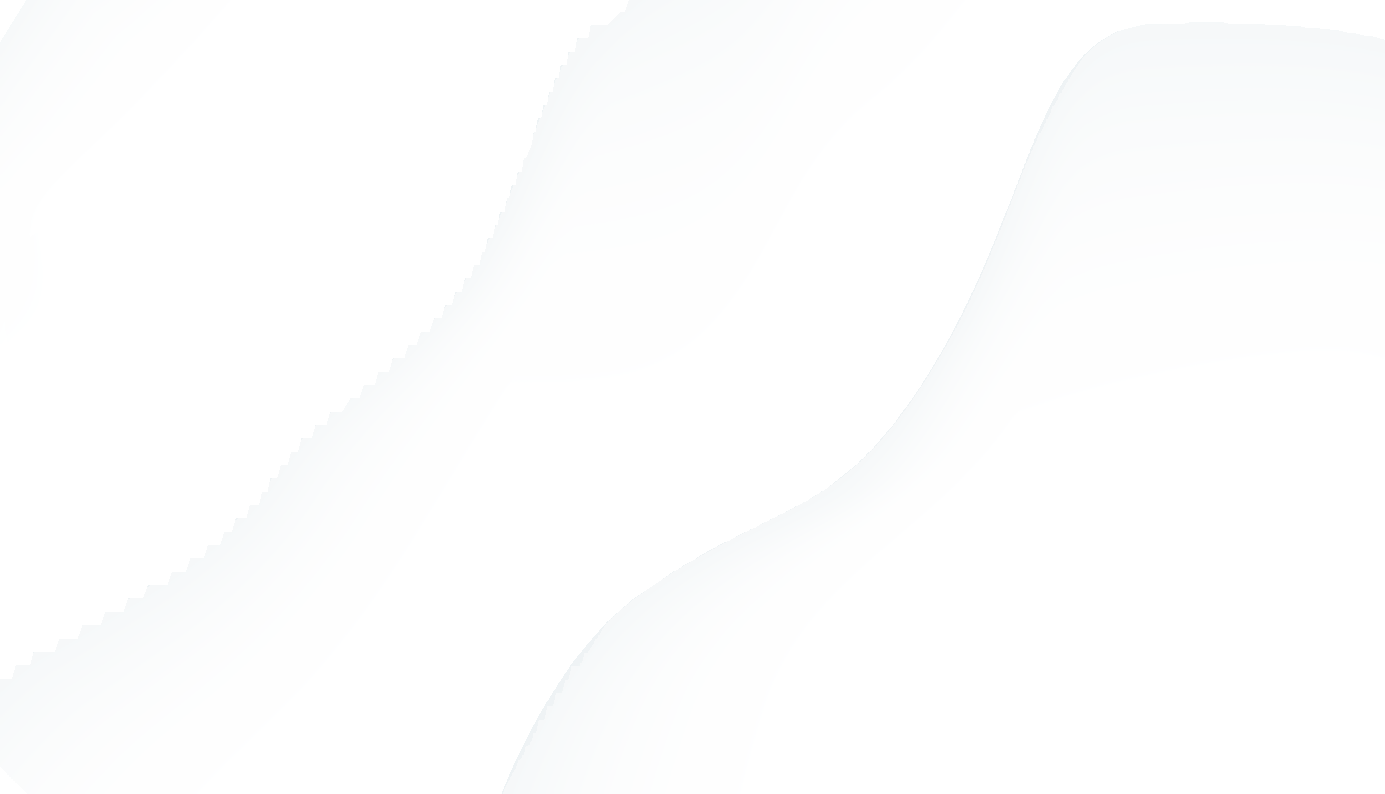 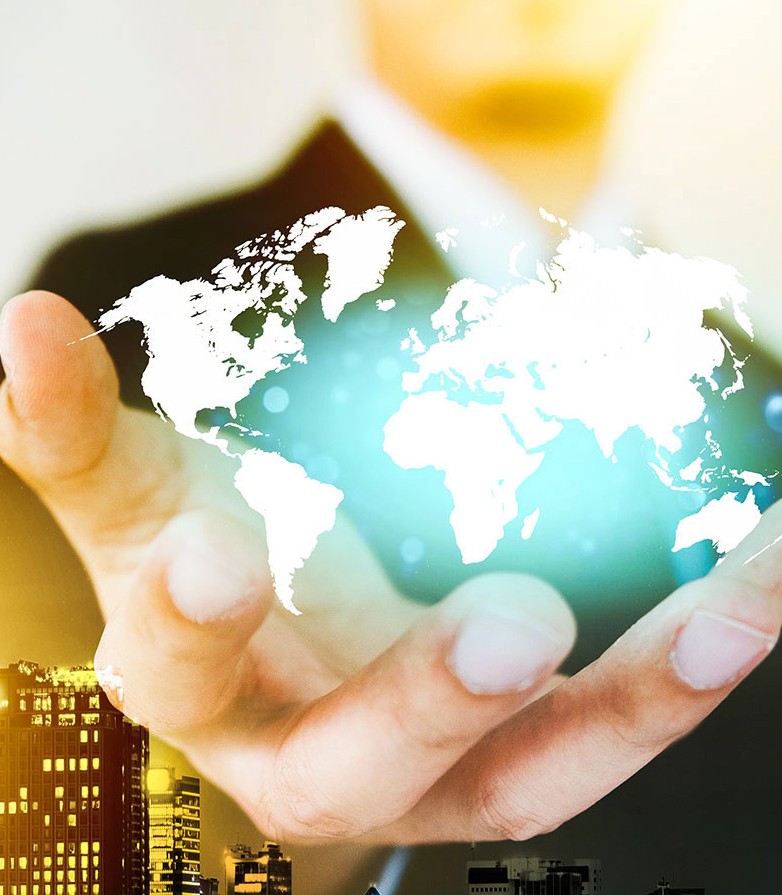 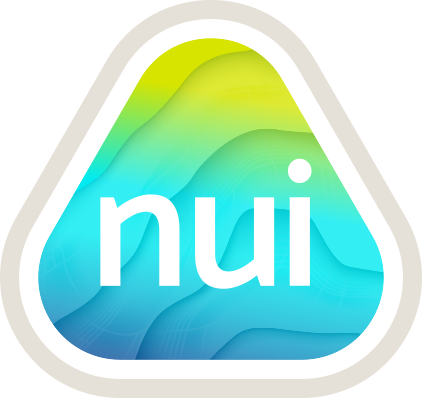 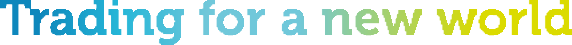 DAO Acquisition - Nui MarketsApril 2022
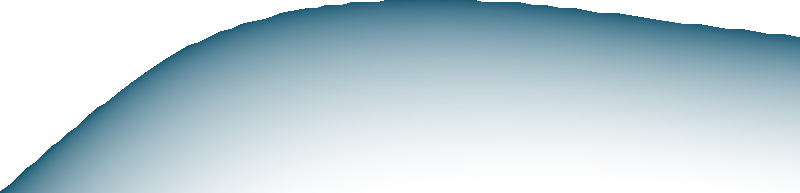 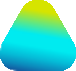 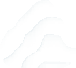 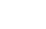 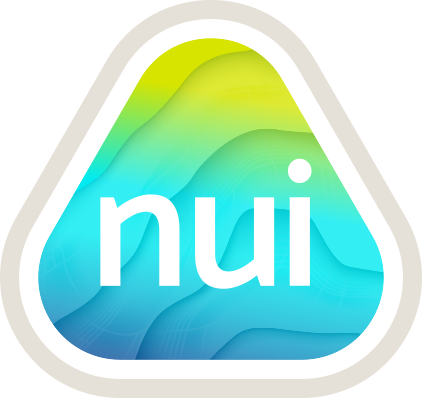 Agenda
1. Introductions
2. Why did we purchase DAO?
3. Overview of 2021/2022 so far
4. Where next for DAO
5. New initiatives for your feedback
	- Off spec (Which products, how should it work)
	- Visibility of participants
	- New products 
	- More trade data
6. Any other business
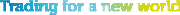 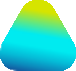 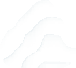 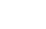 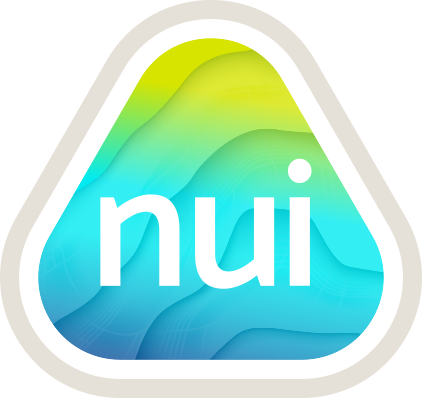 Reason for purchasing DAO & Overview
The acquisition of DAO will increase trust in the platform as Nui is industry agnostic and does not trade on the platform
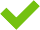 100% independent from 1 April 2022
Nui gains a clearer view of customer needs as we are closer to end users. This allows us to form closer relationships with customers.
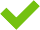 Nui can now offer more flexibility to both buyers and sellers. We can facilitate buyers and sellers moving from DAO to a single seller platform and vice-versa.
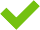 Nui can more easily merge over development from other platforms to the DAO platform.
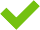 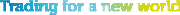 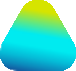 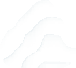 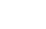 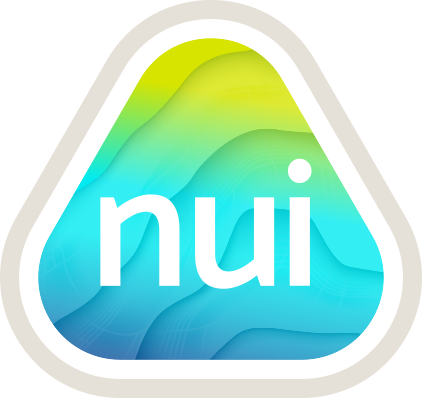 Overview of 2021 / 2022
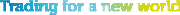 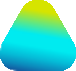 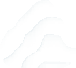 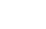 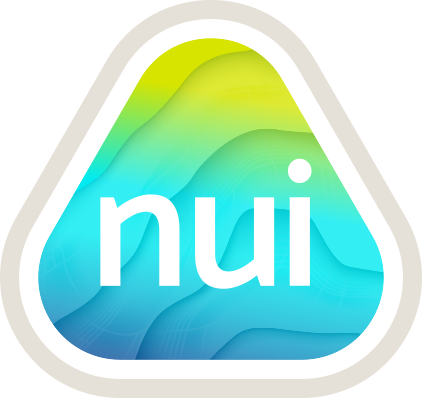 Recent successes on DAO
1. Procurement tenders - https://vimeo.com/690494292/02c758344d

2. New and returning customers since acquisition announced

3. Increased volumes in Q1 – reflecting the value of digital trade in current market conditions
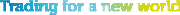 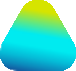 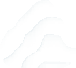 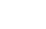 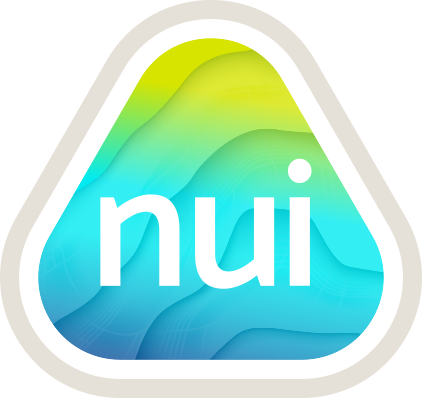 Where next for DAO – simplifying to give you more
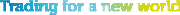 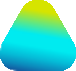 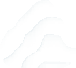 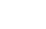 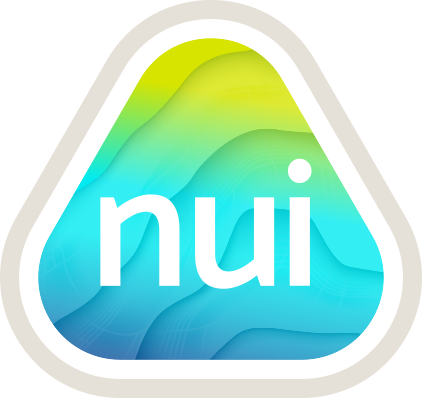 Out of Spec products on DAO
The definition of Out of Spec is broad – and can include under-grade, down-grade, feed-grade or even just ageing products

Current 
Some feed grade products are offered on DAO. 
Age logic gives visibility of the age of some products

What happens on other Nui platforms
Similar to DAO Feed products – Out of spec reasons defined as part of the spec
Regular weekly sales of mixed load down-grade products using attachments and comments to express details of the offer

Possibilities for DAO
- Off Spec products listed in a separate DAO area – similar to an outlet store?
- Off Spec products listed alongside in-side with the ability to filter?
- Clearer definition of reasons of off-spec within the order ticket (eg age, micro, protein etc) for more detailed filtering
- Introduce addition of attachments or photos for one off out of spec loads?
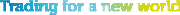 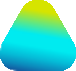 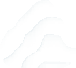 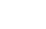 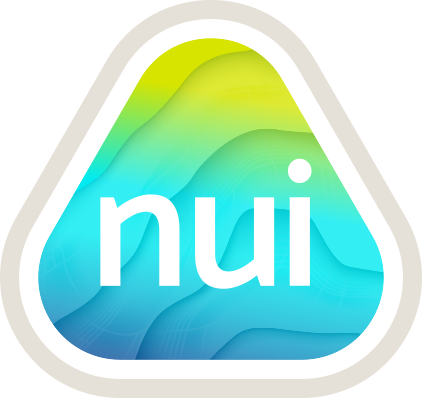 Visibility of participants
Outside of Europe, participants are seeking more transparent trade

What this means for participants:
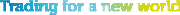 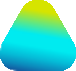 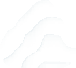 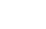 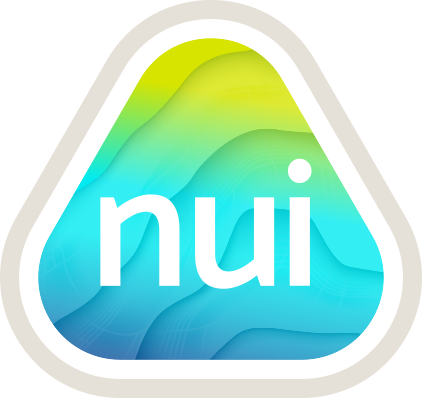 New Products
Would you be interested in trading organic products on DAO?

Would you be interested in trading any other new products on DAO? 

What would you like to be enabled to trade on DAO?
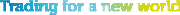 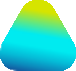 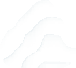 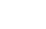 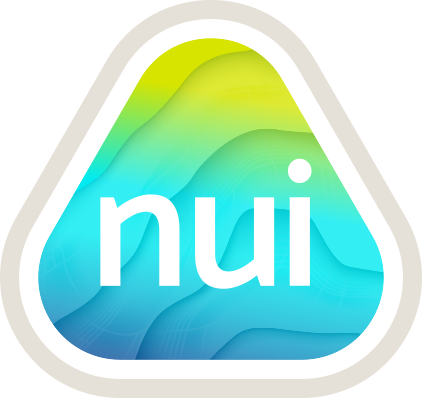 More trade data
A detailed and flexible view of trade data – available for all DAO participants?
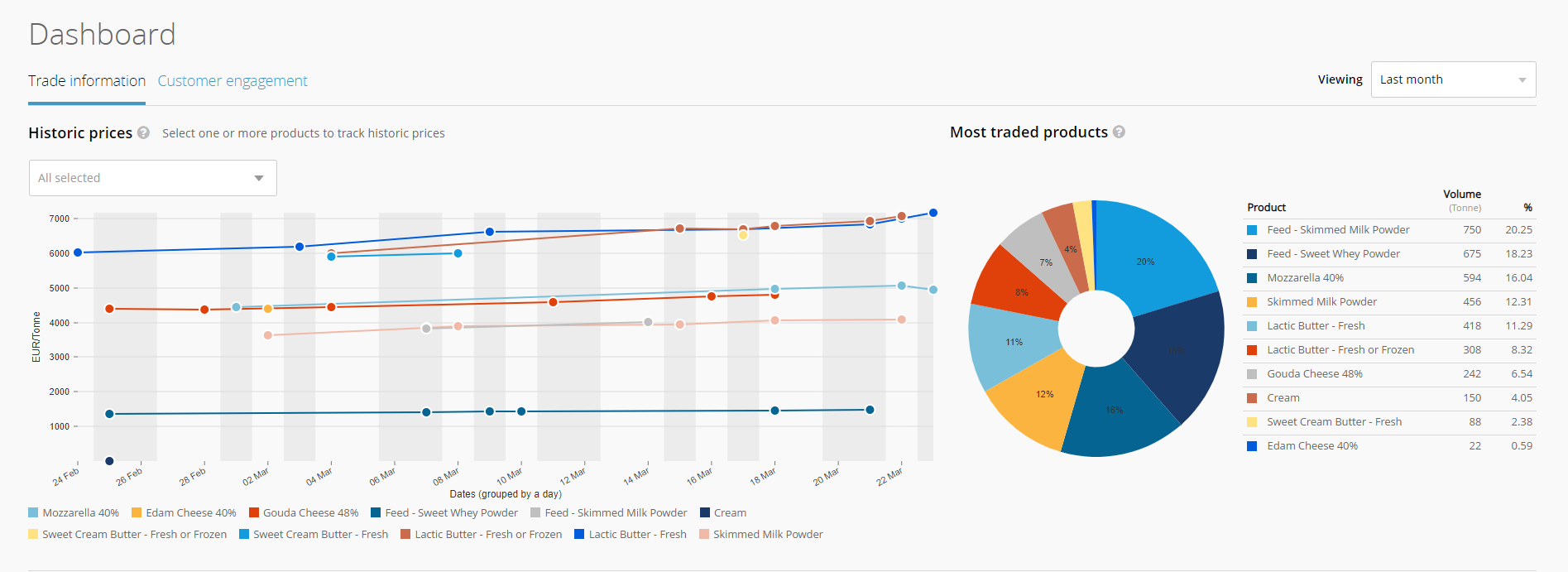 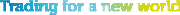 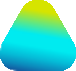 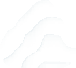 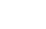 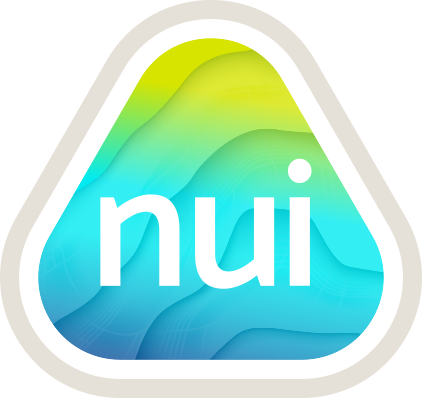 Under investigation – what piques your interest?
Sustainability initiatives 
Show your certification on the platform
Carbon neutral trading

Would you use…
Close match instead of Auto match – Auto matches are very rare on DAO.  We’re imagining a future where instead you get an easy view of order similar to yours, or ‘recommended for you’
Open price offers on DAO for easy price discovery
Buy now Pay Later or Credit Insurance 
Shipment booking, tracking and documentation
Index based trading
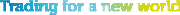 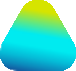 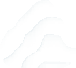 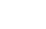 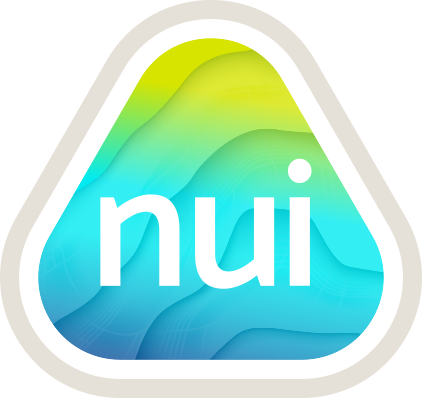 A sneak peek
Coming your way in April








                                                                                                               And later in 2022
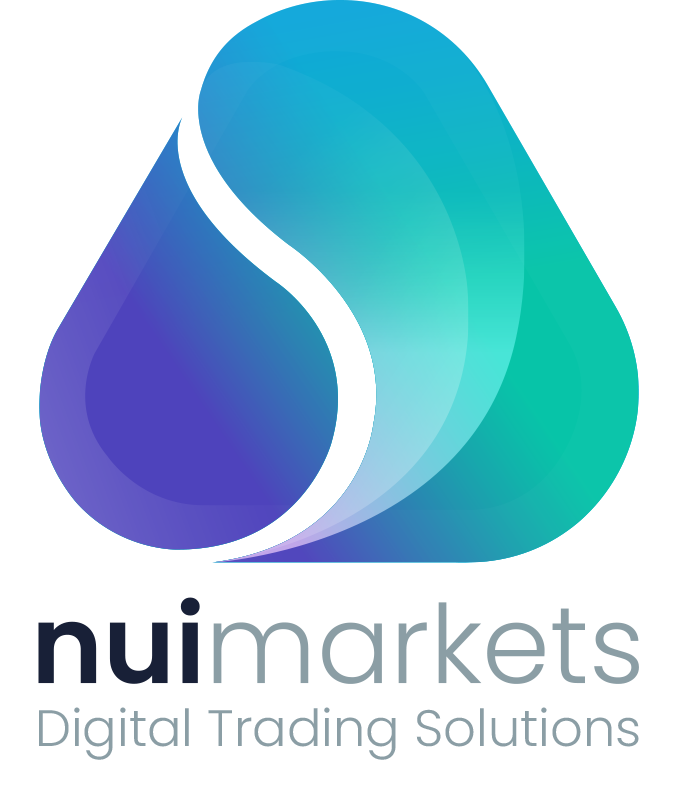 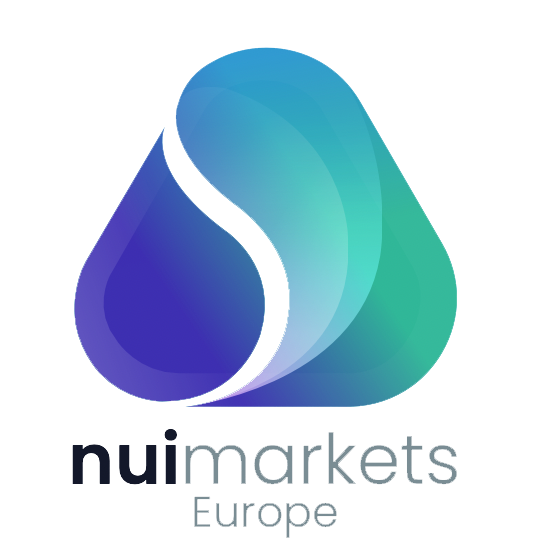 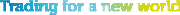 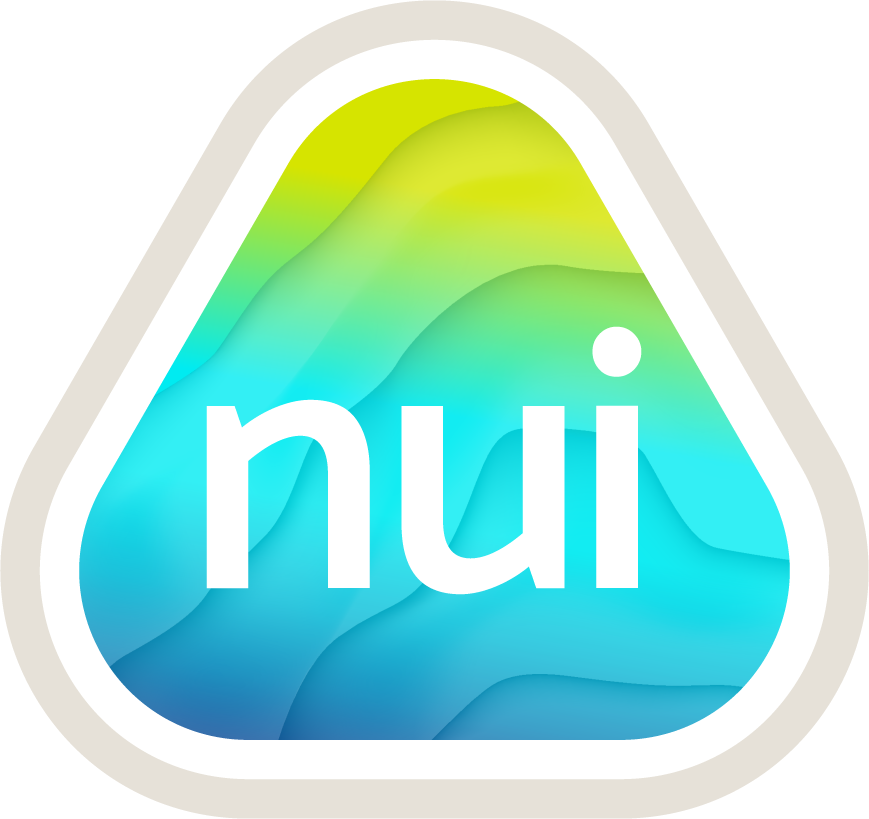 Thank you!